ENGLISH
SPANISH
/ w /
/ -l /
/ ɹ /
/ j /
Continue
1
ENGLISH - SPANISH
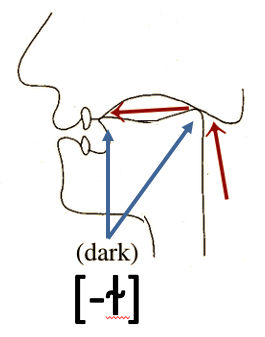 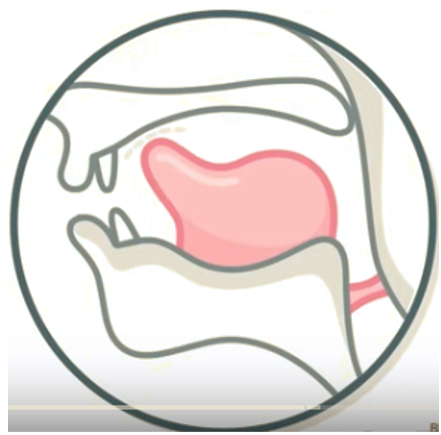 /ɹ/
2
/w/  PRODUCTION PICTURESpanish-English
3
S: https://soundsofspeech.uiowa.edu/spanish
E: https://www.youtube.com/watch?v=nMB5mX_PGHQ
[w-] + strong v.s. voiced, bilabial-dorso, velar, oral, semiconsonant. (diphthong)
strong v.s.+[-ʊ̯] voiced, bilabial-dorso, velar, oral, semivowel. (diphthong)
SPANISH and ENGLISH /w/
/w/ voiced, bilabial, dorso-velar, oral, approximant.
strong v.s. + [-u̯] voiced, bilabial-dorso, velar, oral, semivowel. (diphthong)
Spanish /w/
English /w/
/w/ voiced, bilabial, dorso-velar, oral, approximant.
[gw-] voiced, bilabial-dorso, velar, oral, semiconsonant, G-colored. (diphthong)
[w-] + strong v.s. voiced, bilabial-dorso, velar, oral, semiconsonant. (diphthong)
4
Spanish /w/
PHONETIC AND PHONEMIC DISTRIBUTION
Broad distribution is  Partial
Narrow distribution is Partial,  Complementary and Free variation
diphthong
5
Narrow distribution is Partial and Complementary
English /w/
PHONETIC AND PHONEMIC DISTRIBUTION
Broad distribution is  Total
6
CONTRASTIVE  TRANSFER ANALYSIS
<= Common mistake
7
/j/  PRODUCTION PICTURESpanish-English
/j/
approximant
8
S: https://soundsofspeech.uiowa.edu/spanish
E: https://www.youtube.com/watch?v=1G8SCotE2yg
strong v.s. + [-ɪ̯]  voiced, front-palatal, oral, semivowel (diphthong)
SPANISH and ENGLISH /j/
/j/ voiced, fronto-palatal, oral, approximant
/j/ voiced, fronto-palatal, oral, approximant.
English /j/
Spanish /j/
[j-] + strong  v.s. voiced, fronto-palatal, oral, semiconsonant (diphthong)
[j-] + strong v.s. voiced, fronto-palatal, oral, semiconsonant (diphthong)
strong v.s. + [-i̯] voiced, front-palatal, oral, semivowel (diphthong)
9
PHONETIC AND PHONEMIC DISTRIBUTION
Spanish /j/
Broad distribution is  partial.
Narrow distribution is partial and complementary
10
English /j/
PHONETIC AND PHONEMIC DISTRIBUTION
Broad distribution is  partial
Narrow distribution is partial and complementary
11
CONTRASTIVE  TRANSFER ANALYSIS
<=Common mistake
√
Mejía, P. (2013). Contrastive Phonology. A Descriptive Linguistics Course for Spanish-English Teachers. Classroom Publishing.
12